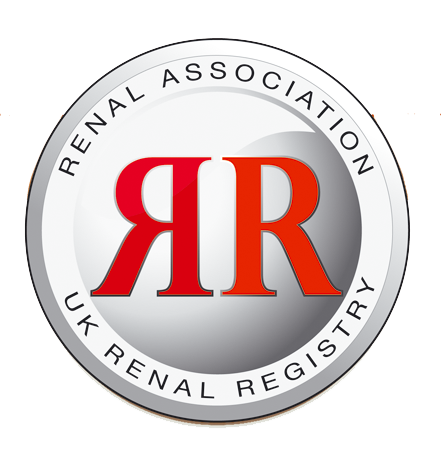 Figure 7.1. Pathways paediatric patients could follow to be included in the UK 2017 incident and/or prevalent RRT populations
Note that patients starting RRT in 2017 are only included in this chapter if they remained on RRT for >90 days
CKD – chronic kidney disease
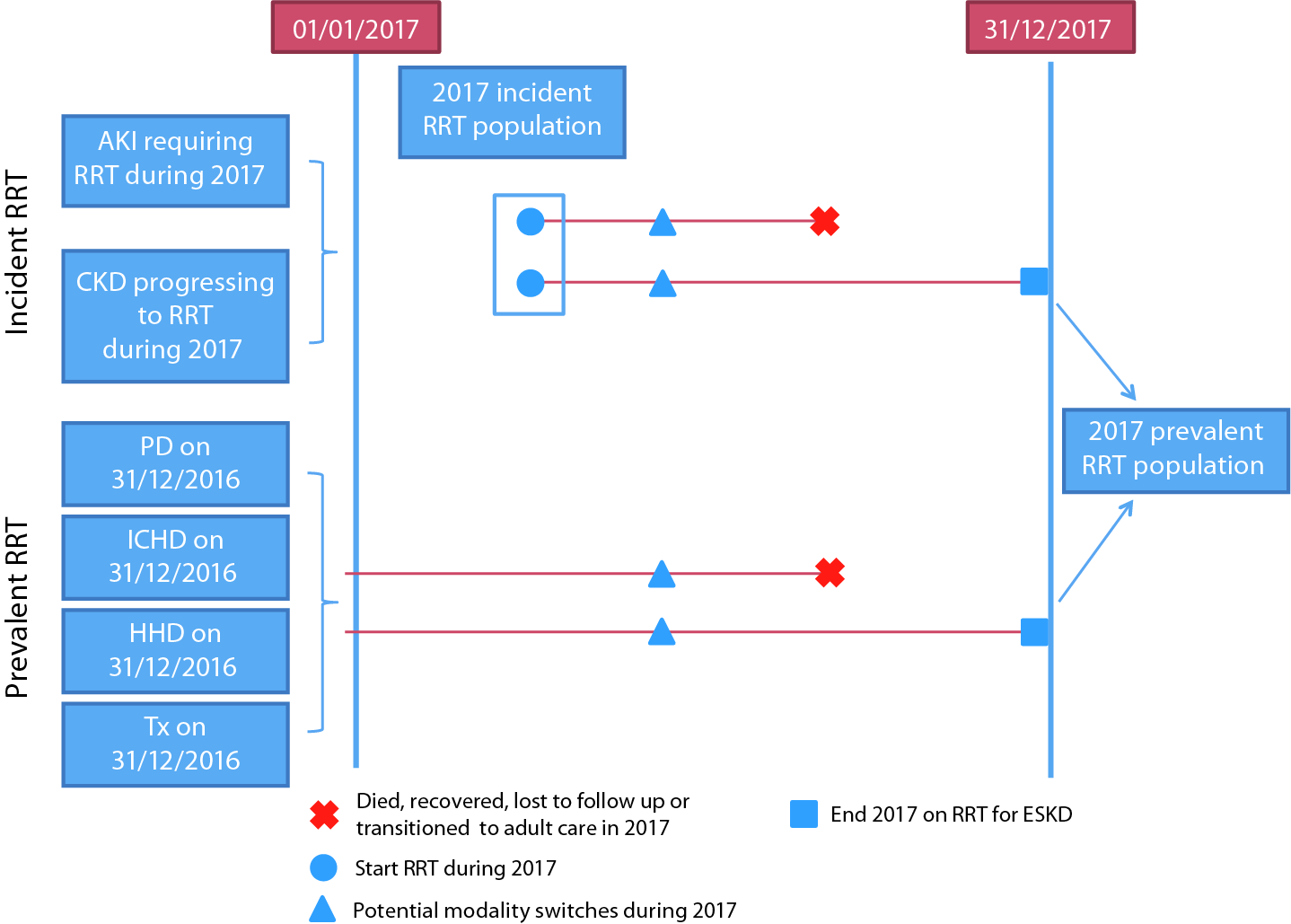 UK Renal Registry 21st Annual Report
Data to 31/12/2017
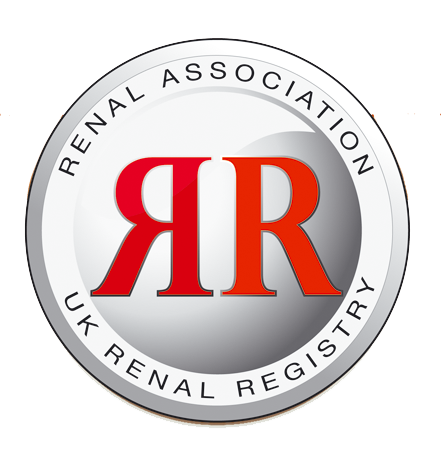 Figure 7.2. Start RRT modality for paediatric patients (<16 years old) incident to RRT by 5 year time period
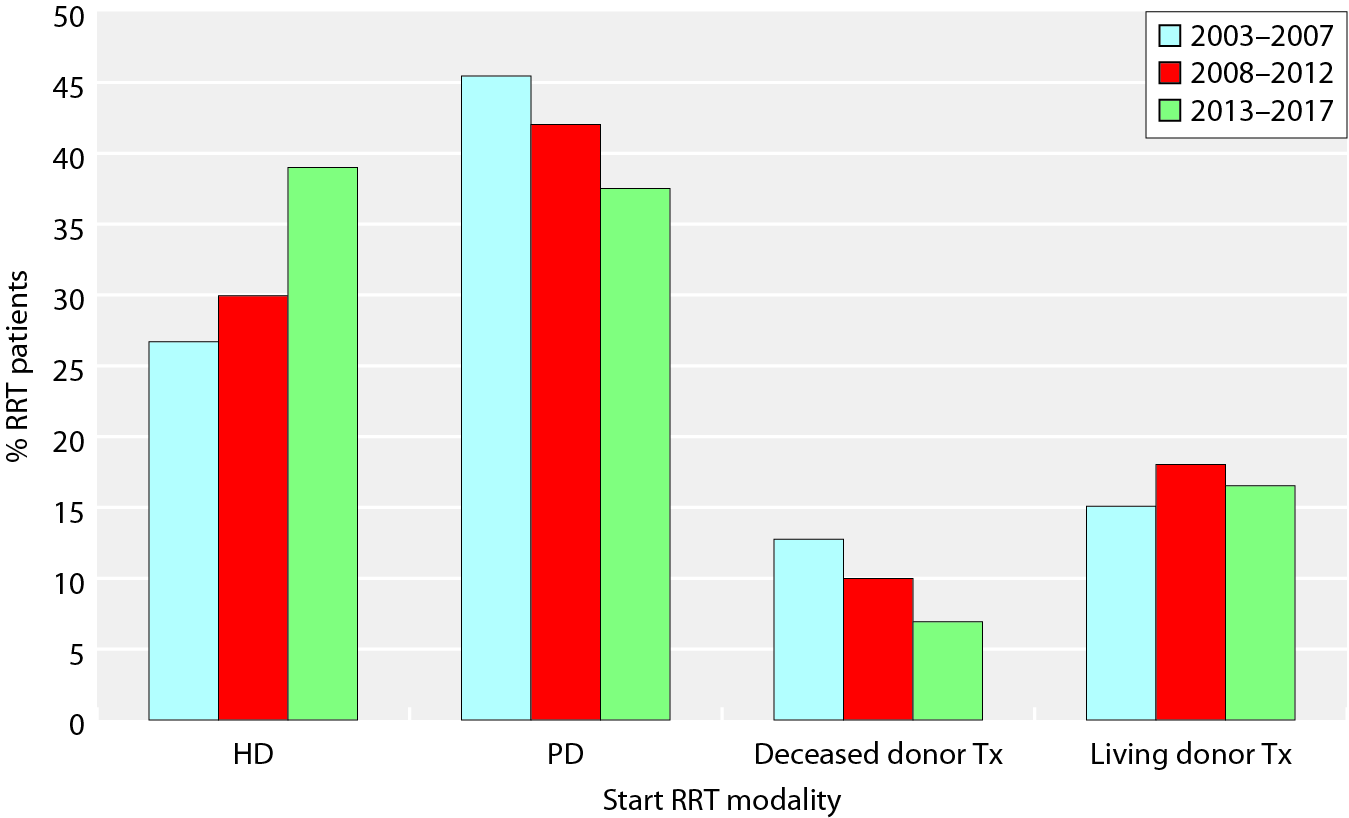 UK Renal Registry 21st Annual Report
Data to 31/12/2017
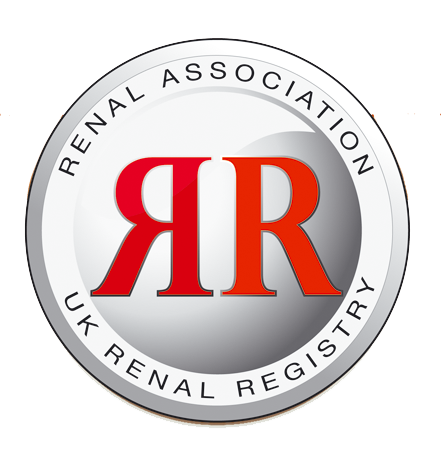 Figure 7.3. RRT modality used by paediatric patients (<16 years old) prevalent to RRT on 31/12/2017
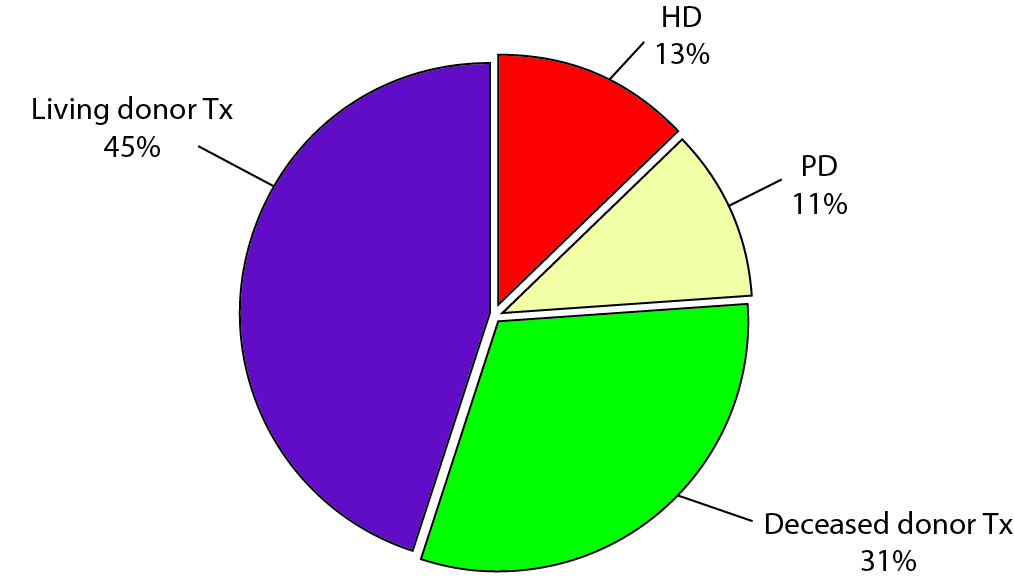 UK Renal Registry 21st Annual Report
Data to 31/12/2017
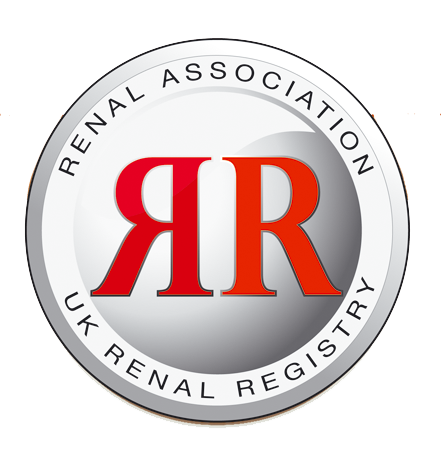 Figure 7.4. RRT modality used at the start of RRT by paediatric patients (<16 years old) prevalent to RRT on 31/12/2017
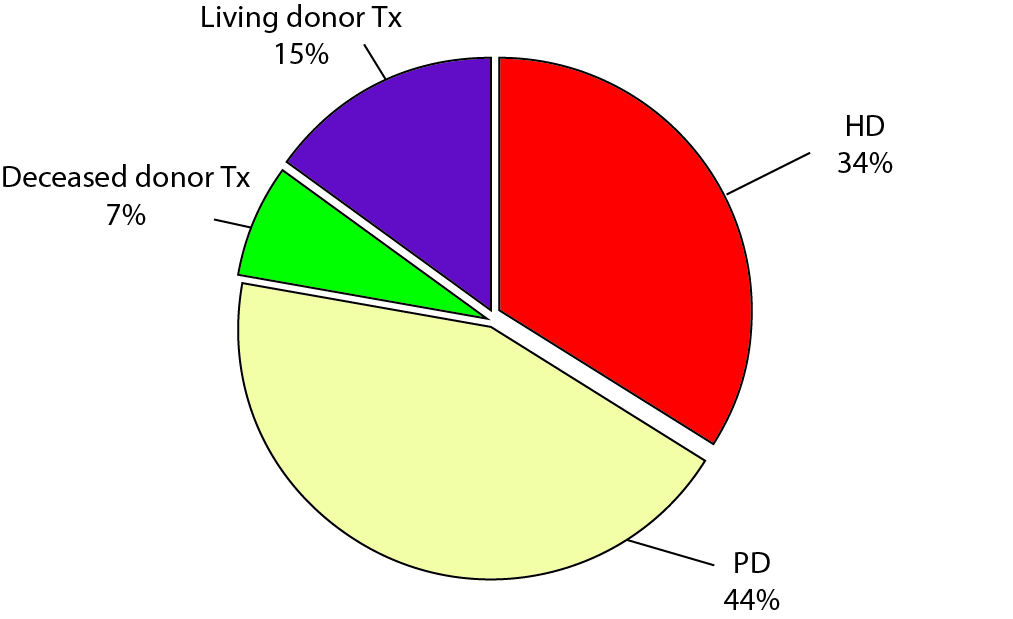 UK Renal Registry 21st Annual Report
Data to 31/12/2017
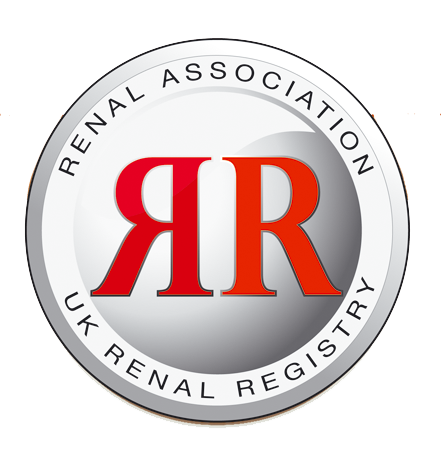 Figure 7.5. Comparison of primary renal diseases for paediatric patients (<16 years old) incident and prevalent to RRT in 2017 with no missing data
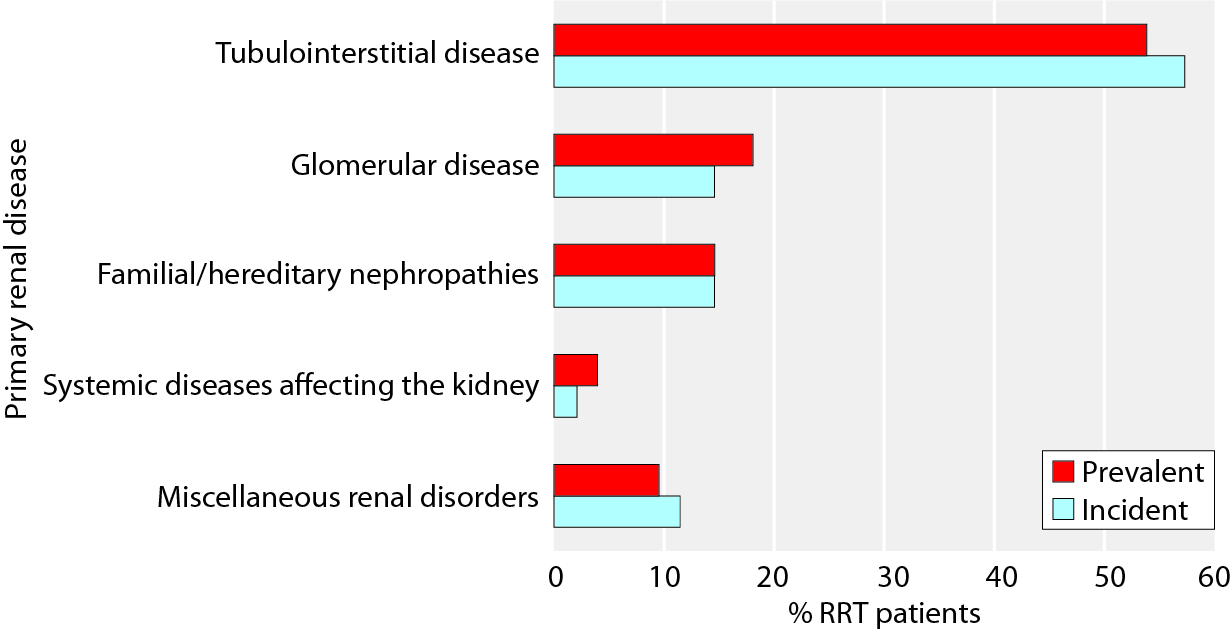 UK Renal Registry 21st Annual Report
Data to 31/12/2017
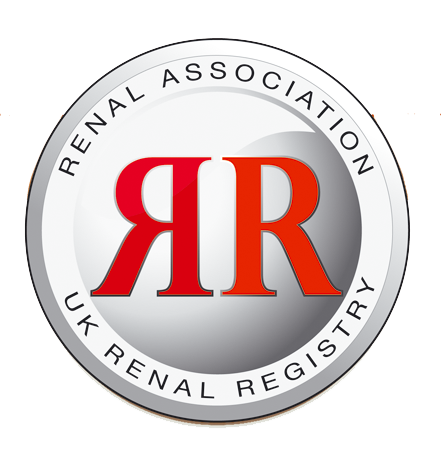 Figure 7.6. Median height z-scores for paediatric patients (<18 years old) prevalent to Tx on 31/12/2017 by centre
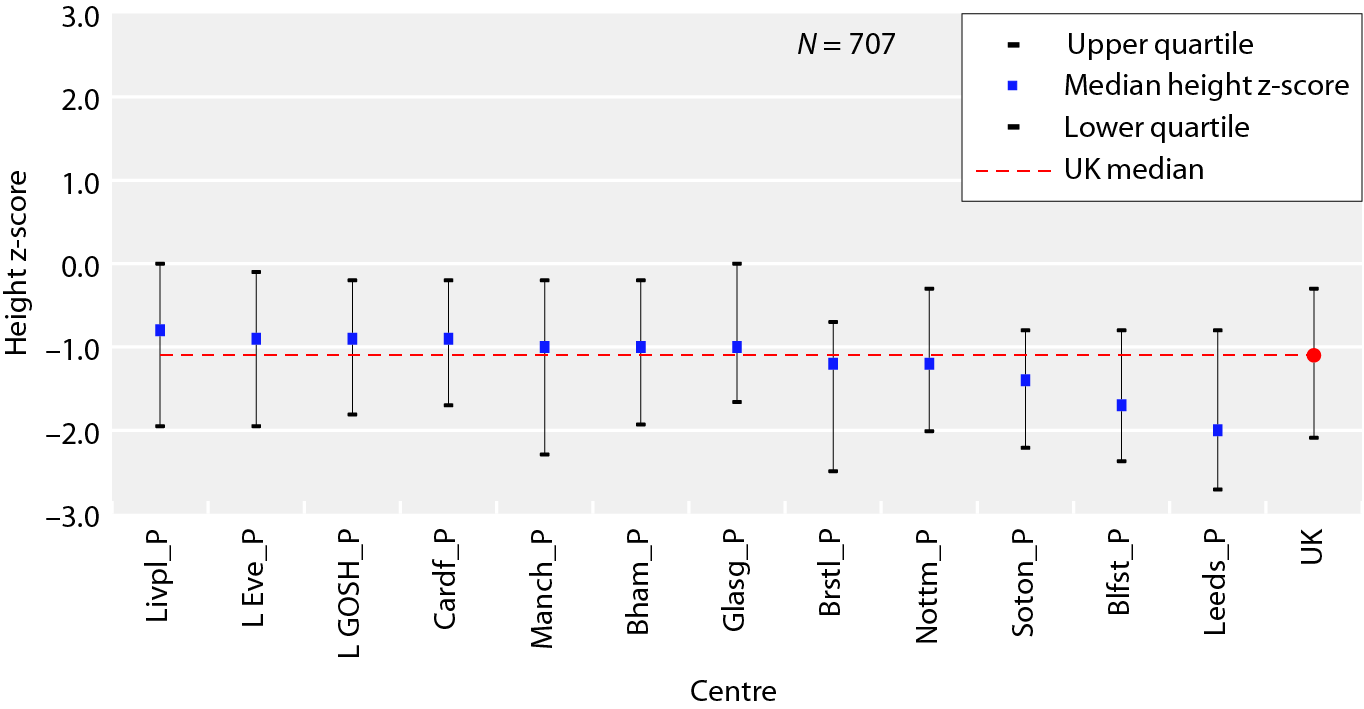 UK Renal Registry 21st Annual Report
Data to 31/12/2017
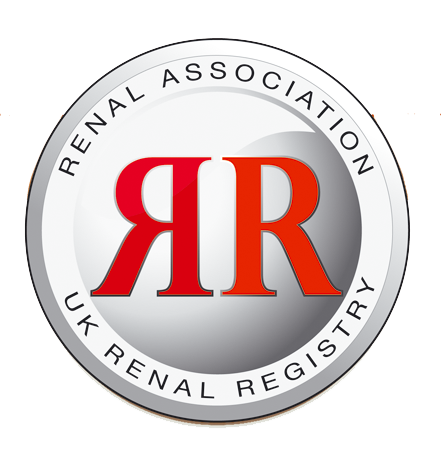 Figure 7.7. Median height z-scores for paediatric patients (<18 years old) prevalent to dialysis on 31/12/2017 by centre
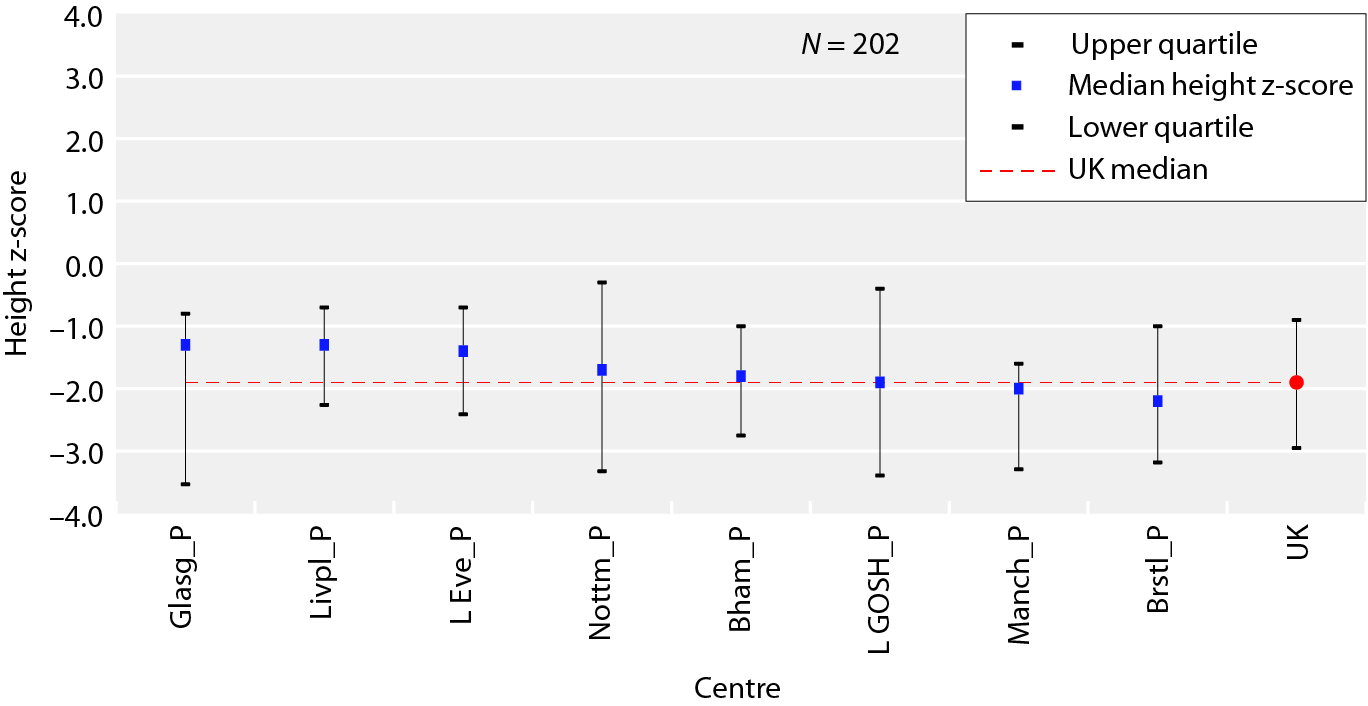 UK Renal Registry 21st Annual Report
Data to 31/12/2017
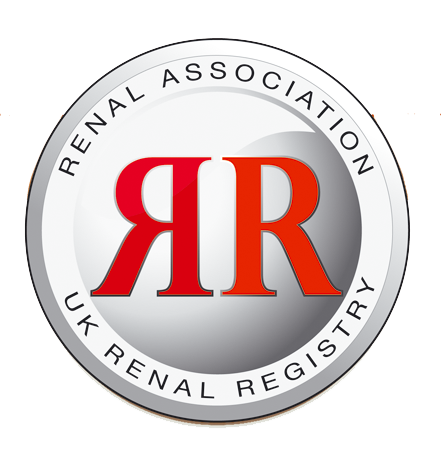 Figure 7.8. Median height z-scores at start of RRT for incident paediatric RRT patients (<18 years old) between 2003 and 2017 by age group at start of RRT
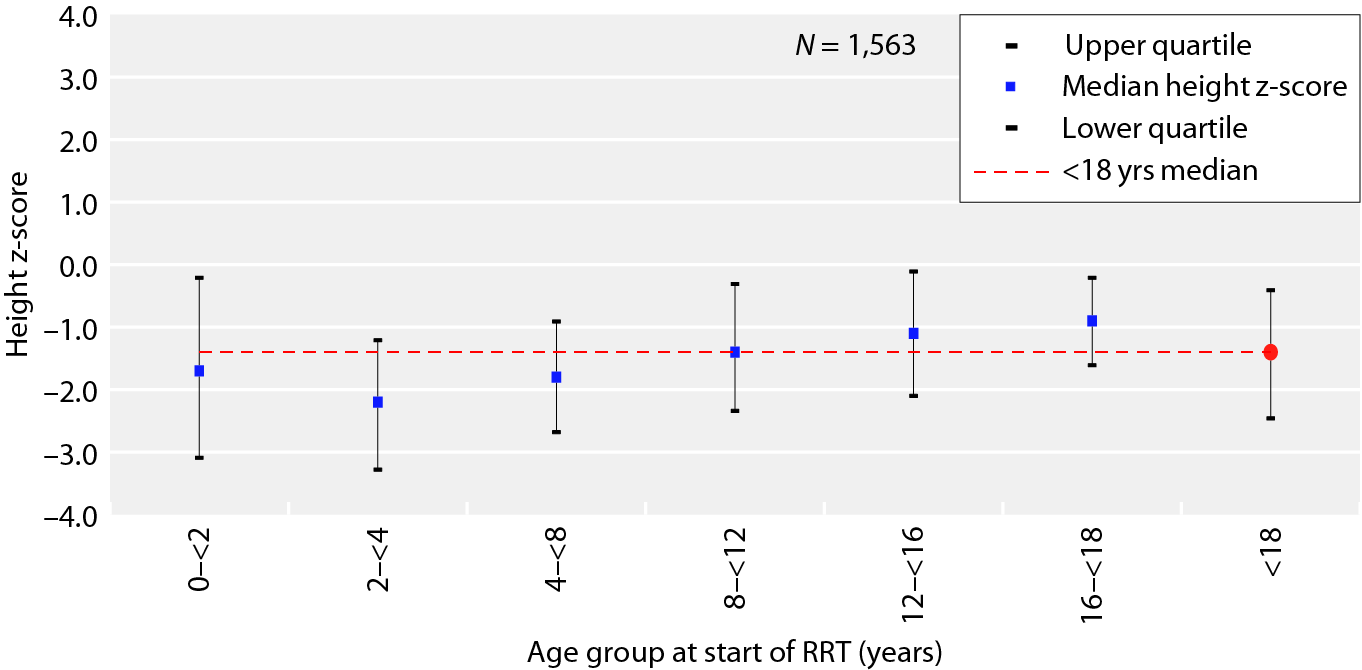 UK Renal Registry 21st Annual Report
Data to 31/12/2017
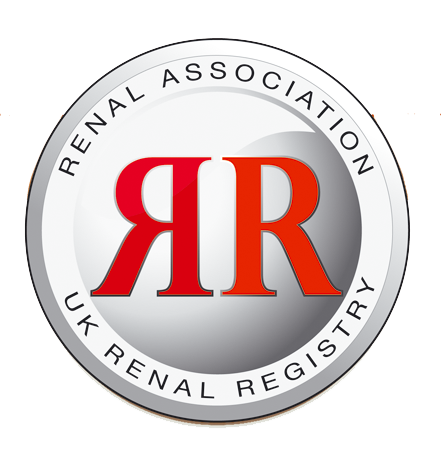 Figure 7.9. Median weight z-scores for paediatric patients (<18 years old) prevalent to Tx on 31/12/2017 by centre
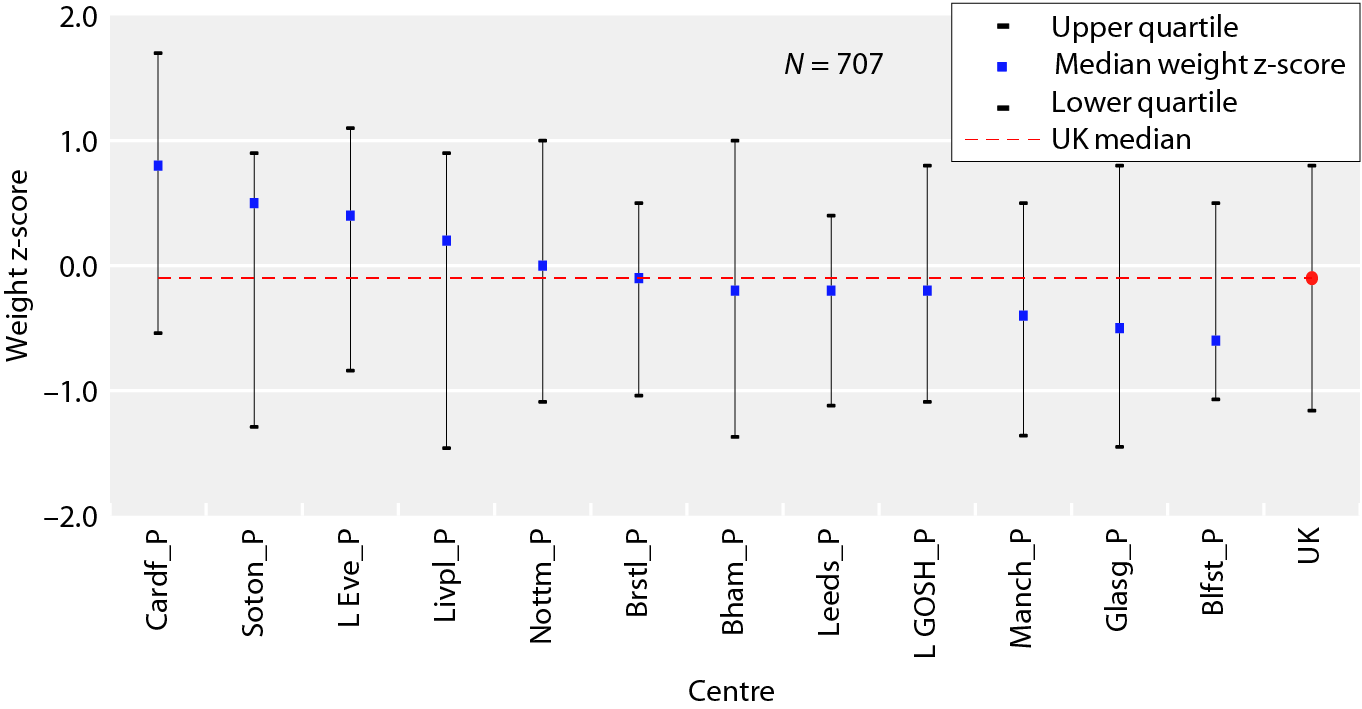 UK Renal Registry 21st Annual Report
Data to 31/12/2017
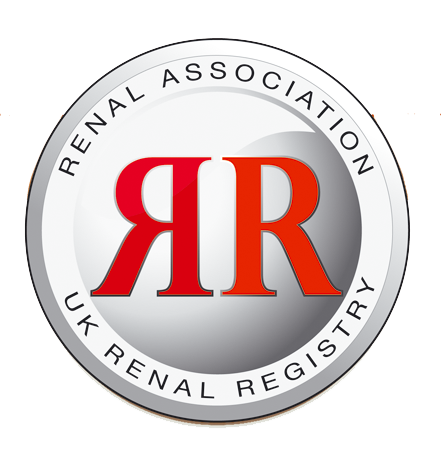 Figure 7.10 Median weight z-scores for paediatric patients (<18 years old) prevalent to dialysis on 31/12/2017 by centre
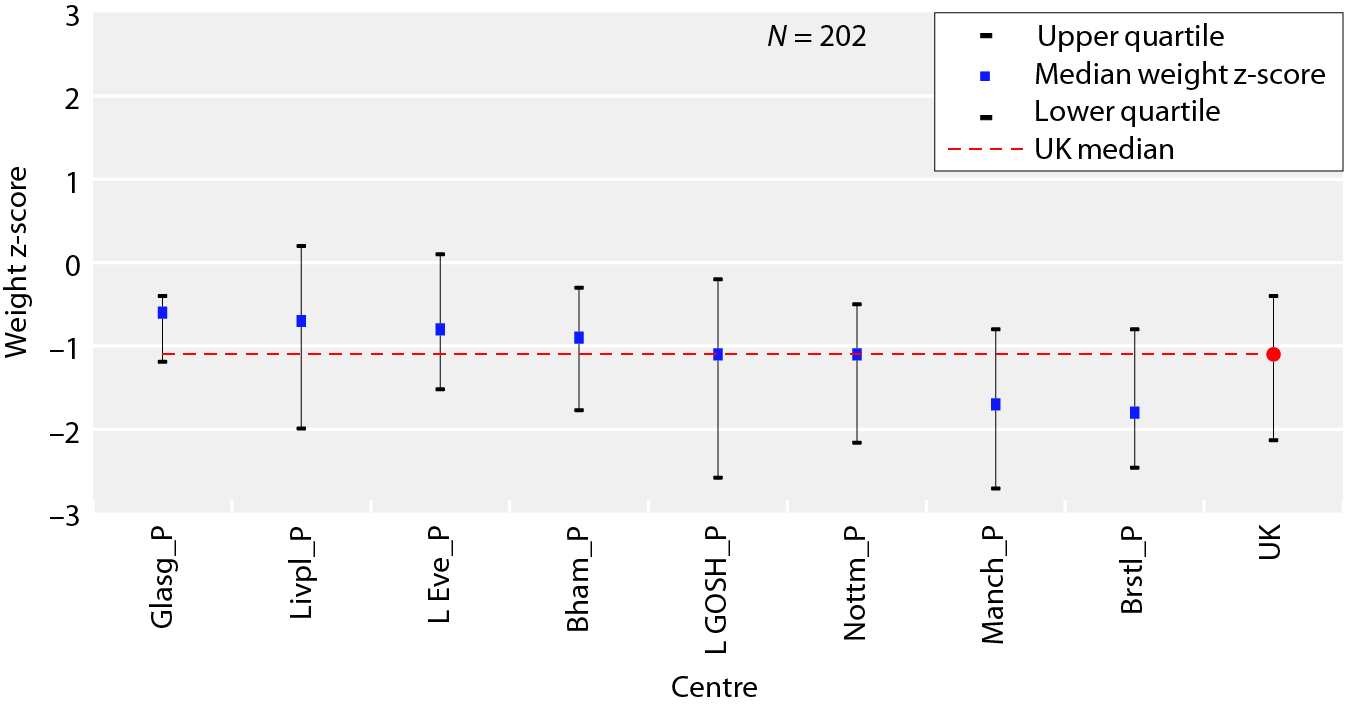 UK Renal Registry 21st Annual Report
Data to 31/12/2017
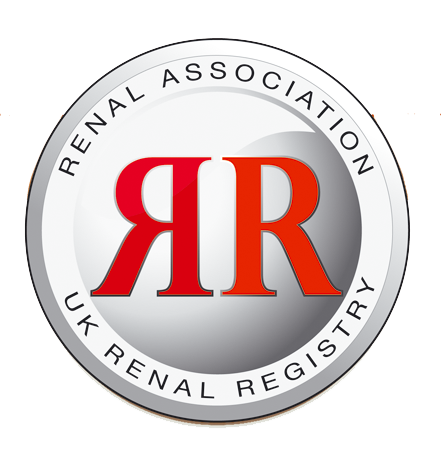 Figure 7.11. Median body mass index (BMI) z-scores for paediatric patients (<18 years old) prevalent to Tx on 31/12/2017 by centre
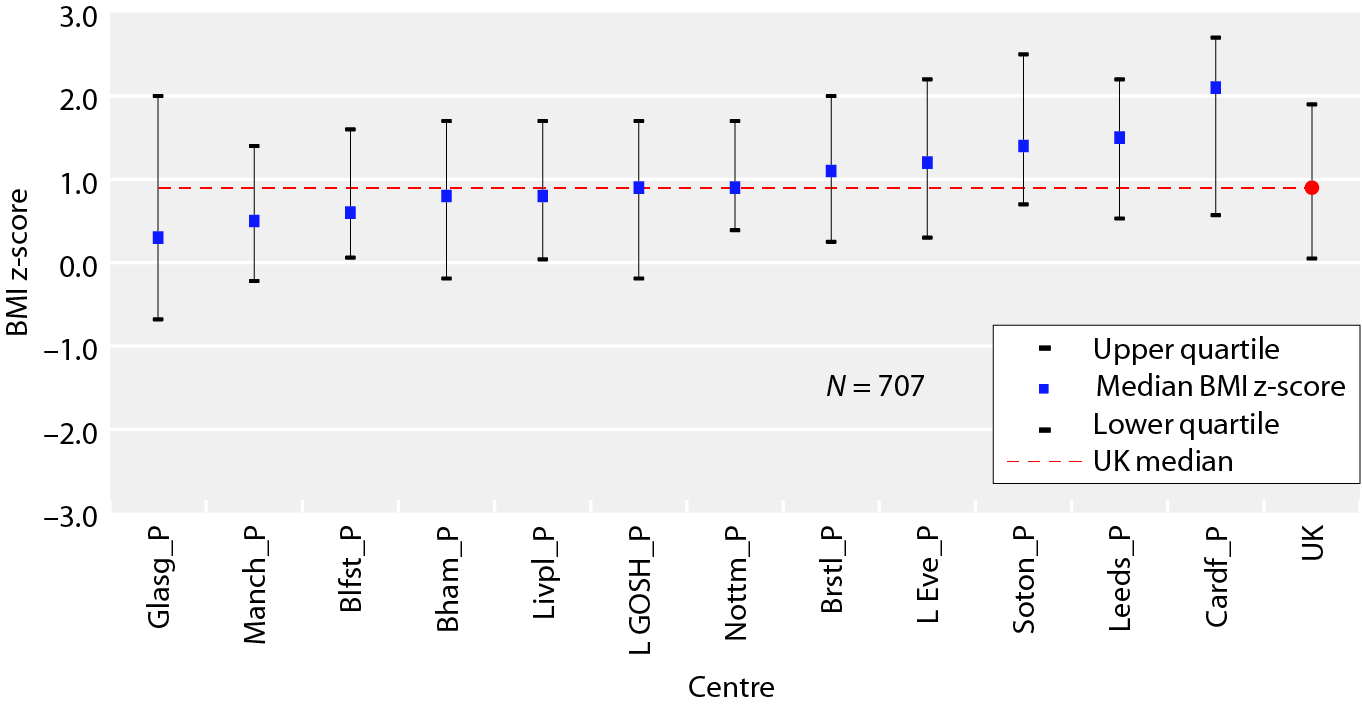 UK Renal Registry 21st Annual Report
Data to 31/12/2017
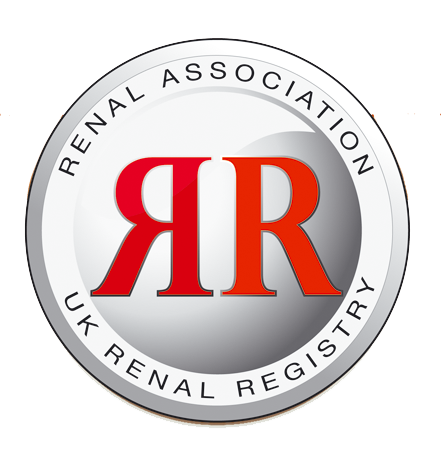 Figure 7.12. Median body mass index (BMI) z-scores for paediatric patients (<18 years old) prevalent to dialysis on 31/12/2017 by centre
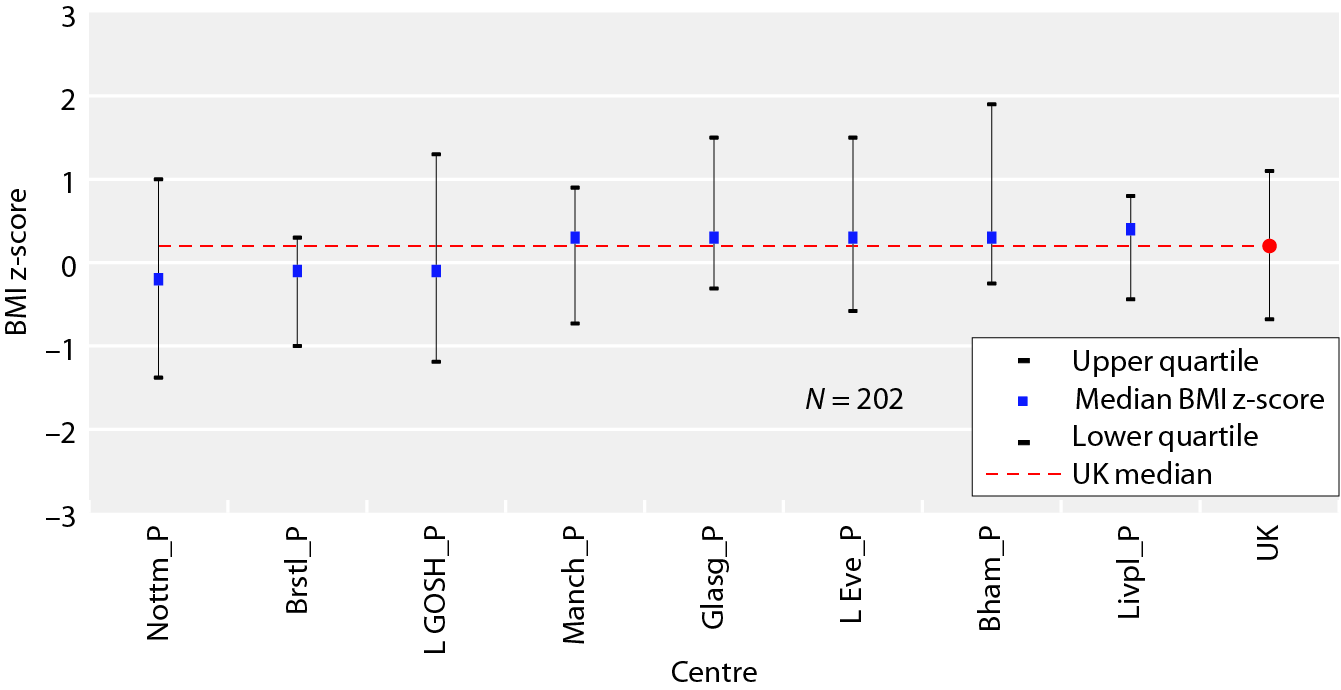 UK Renal Registry 21st Annual Report
Data to 31/12/2017
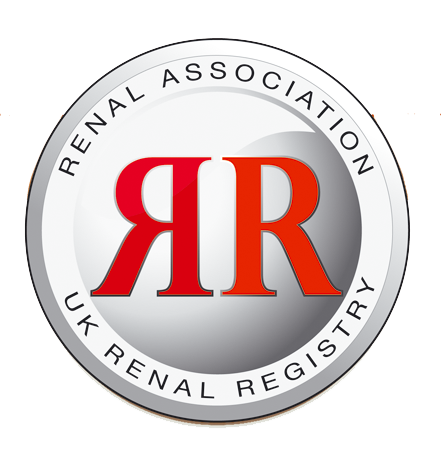 Figure 7.13. Body mass index categorisation of paediatric patients (<18 years old) prevalent to RRT on 31/12/2017 by RRT modality
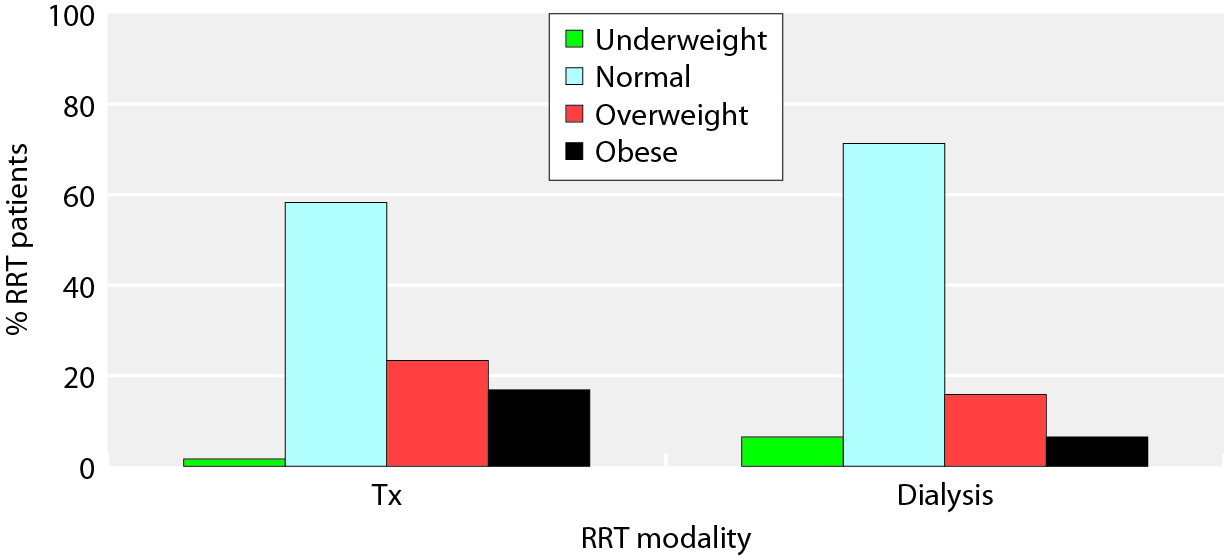 UK Renal Registry 21st Annual Report
Data to 31/12/2017
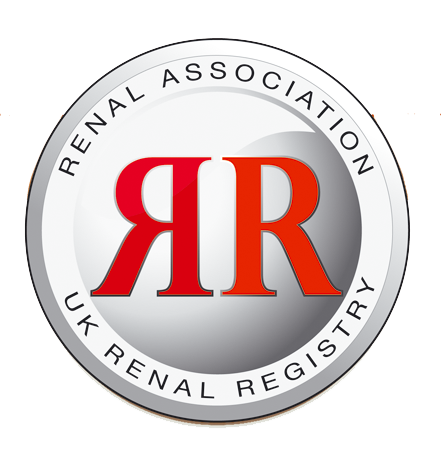 Figure 7.14. Median systolic blood pressure (SBP) z-scores for paediatric patients (<18 years old) prevalent to Tx on 31/12/2017 by centre
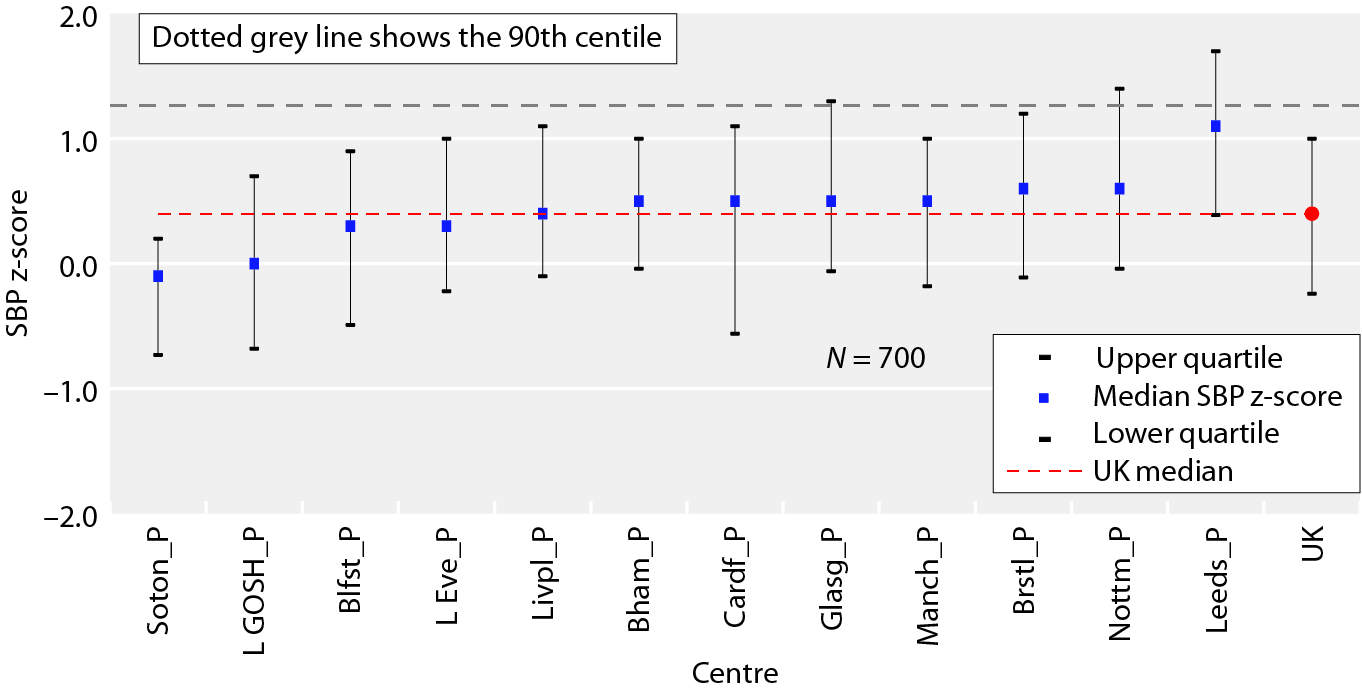 UK Renal Registry 21st Annual Report
Data to 31/12/2017
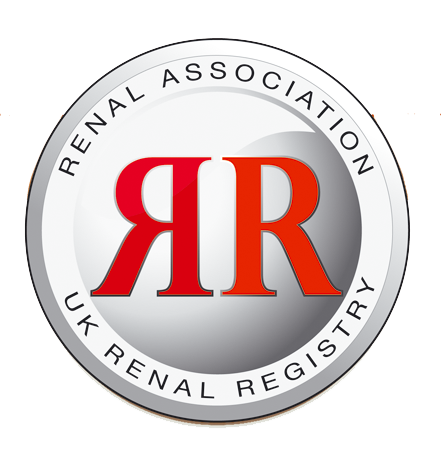 Figure 7.15. Median systolic blood pressure (SBP) z-scores for paediatric patients (<18 years old) prevalent to dialysis on 31/12/2017 by centre
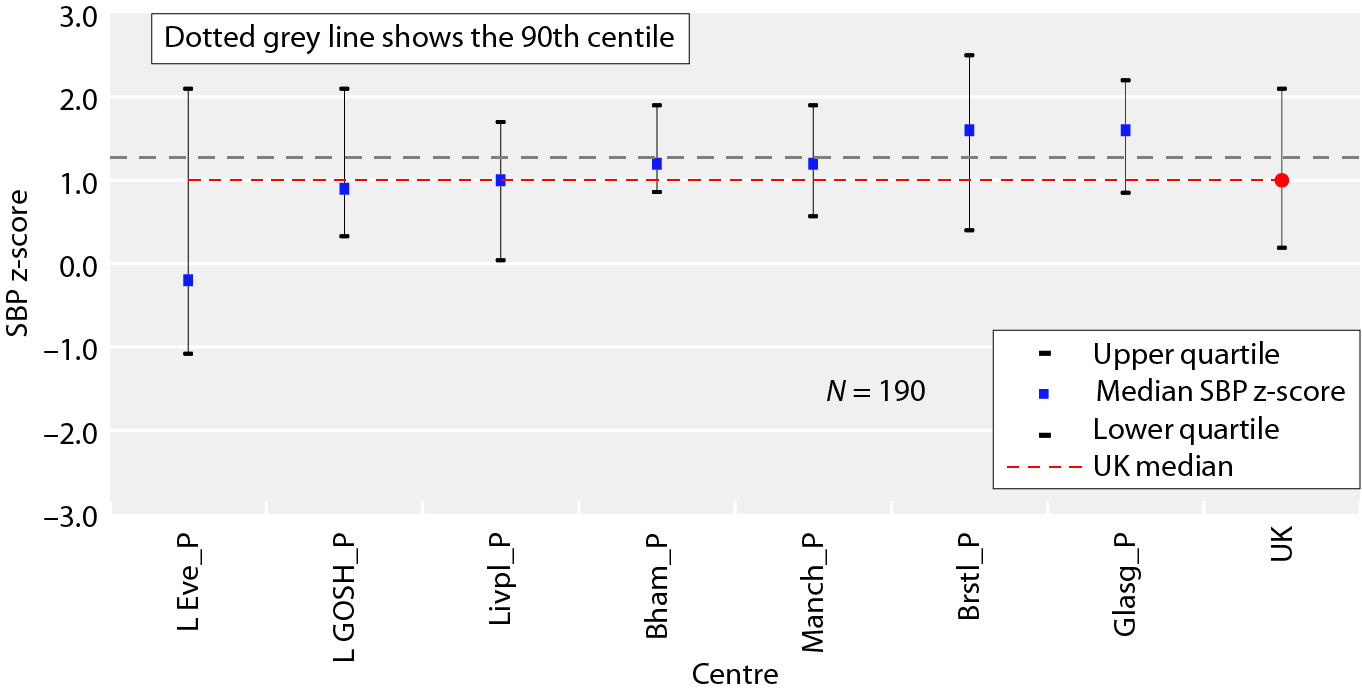 UK Renal Registry 21st Annual Report
Data to 31/12/2017
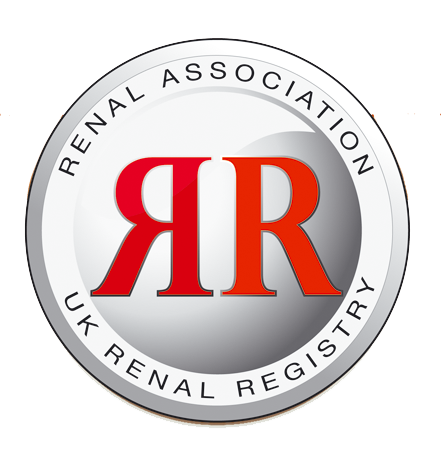 Figure 7.16. Proportion of paediatric patients (<16 years old) prevalent to dialysis on 31/12/2017 with haemoglobin below, within and above target by centre; for those above target the proportion on erythropoiesis stimulating agent (ESA) therapy is shown
Hb – haemoglobin
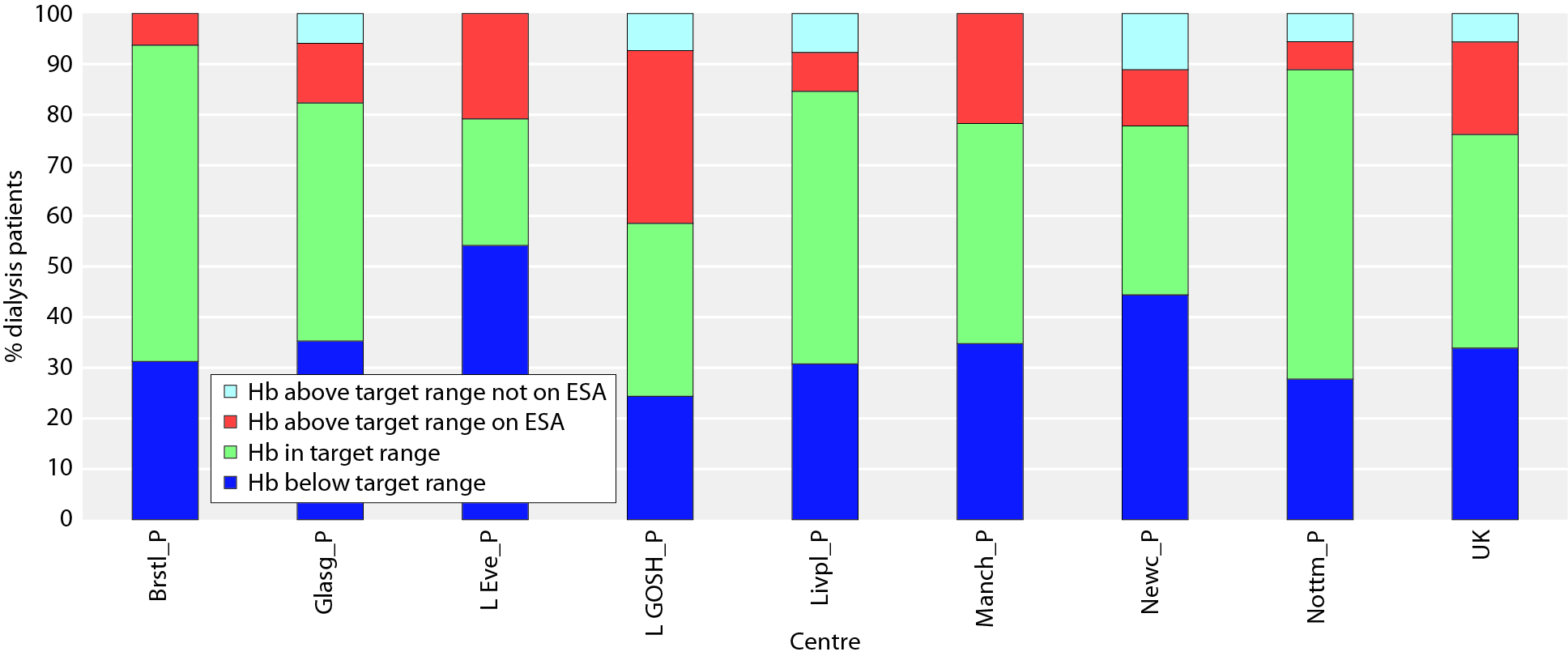 UK Renal Registry 21st Annual Report
Data to 31/12/2017
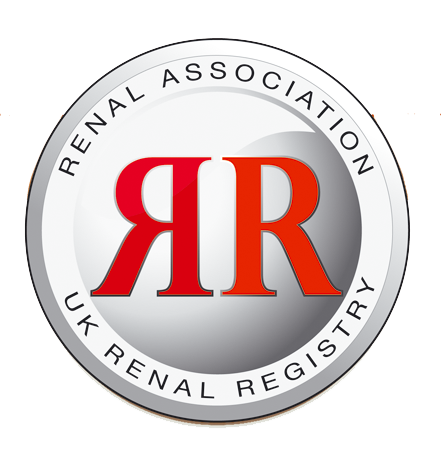 Figure 7.17. Unadjusted Kaplan-Meier survival (from day 90) of incident paediatric RRT patients (<16 years old) between 2003 and 2016 by age group at start of RRT
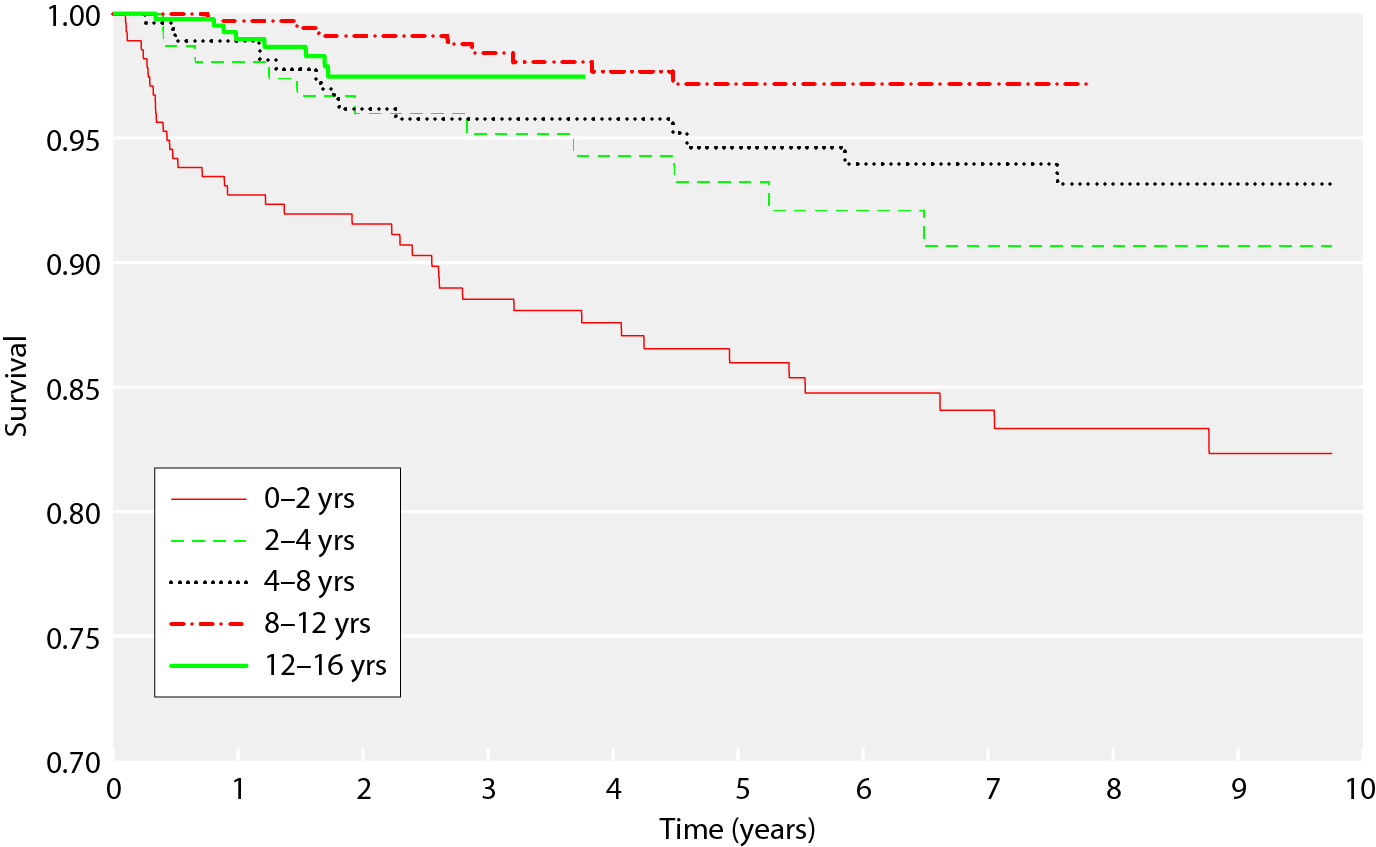 UK Renal Registry 21st Annual Report
Data to 31/12/2017